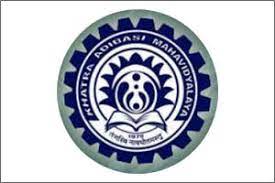 COURSE: B.Sc. (PROGRAMME) IN ECONOMICS
PAPER NAME – BASIC FEATURES OF INDIAN ECONOMY
TOPIC – SMALL SCALE INDUSTRIES IN INDIA
        YEAR- SECOND 	SEMESTER-3   SESSION -2021-2022
DATE OF LECTURE:  23/11/2021
PREPARED BY
DR. KAMALIKA CHAKRABORTY
ASSISTANT PROFESSOR (DEPARTMENT OF ECONOMICS)
KHATRA ADIBASI MAHAVIDYALAYA, BANKURA, WEST BENGAL
DEFINITION
Small scale industries are referred to as those industries in which the process of manufacturing, production and servicing are done on a small scale.
The investment on such industries is one time and these investments are mostly done on plant and machinery, the total investment on such industries do not exceed 1 crore.
In small scale industries, the manufacturing of goods and rendering of services are done with the help of smaller machines and very limited manpower.
Characteristics of SSI

Ownership
SSI’s generally are under single ownership. So it can either be a sole proprietorship or sometimes a partnership.

Management
Generally, both the management and the control is with the owner/owners. Hence the owner is actively involved in the day-to-day activities of the business.

Labor Intensive
SSI’s dependence on technology is pretty limited. Hence they tend to use labour and manpower for their production activities.
Characteristics of SSI(Contd.)

Flexibility
SSI’s are more adaptable to their changing business environment. So in case of amendments or unexpected developments, they are flexible enough to adapt and carry on, unlike large industries.

Limited Reach
Small scale industries have a restricted zone of operations. Hence, they can meet their local and regional demand.

Resources Utilisation
They use local and readily available resources which helps the economy fully utilise natural resources with minimum wastage.
Objectives of Small Scale Industries

The objectives of small scale industries are as follows:

To create job opportunities for the population.

To help in the development of the rural areas of the economy.

To play an active role in reducing the regional imbalances in the nation.

To help in improving the standard of living for people in rural areas.

To ensure there is equal distribution of wealth and income
Role of small scale industries in the Indian Economy

Employment
SSI’s are a major source of employment for developing countries like India. Because of the limited technology and resource availability, they tend to use labour and manpower for their production activities.

Total Production
These enterprises account for almost 40% of the total production of goods and services in India. They are one of the main reasons for the growth and strengthening of the economy.

Make in India
SSI’s are the best examples for the Make in India initiative. They focus on the mission to manufacture in India and sell the products worldwide. This also helps create more demands from all over the world.

Export Contribution
India’s export industry majorly relies on these small industries for their growth and development. Nearly half of the goods that are exported from India are manufactured or produced by these industries.
Role of small scale industries in the Indian Economy (Contd.)
Public Welfare
These industries have an opportunity to earn wealth and create employment. SSIs are also important for the social growth and development of our country.

Seedbed for Large Scale Industries
SSI acts as the seedbed for Large Scale Industries (LSI) as it provides conducive conditions for the development and growth of entrepreneurs. Small enterprises require low investment and simple technology and use local resources to meet local demands through personal contacts. Thus, it creates scope for the growth and development of LSI.
Examples of Small Scale Industries

1.Paper Bags industries
2.Leather belt manufacturing industries
3.Small toys manufacturing industries
4.Bakeries
5.School stationeries
6.Water bottles manufacturing industries
THANK YOU